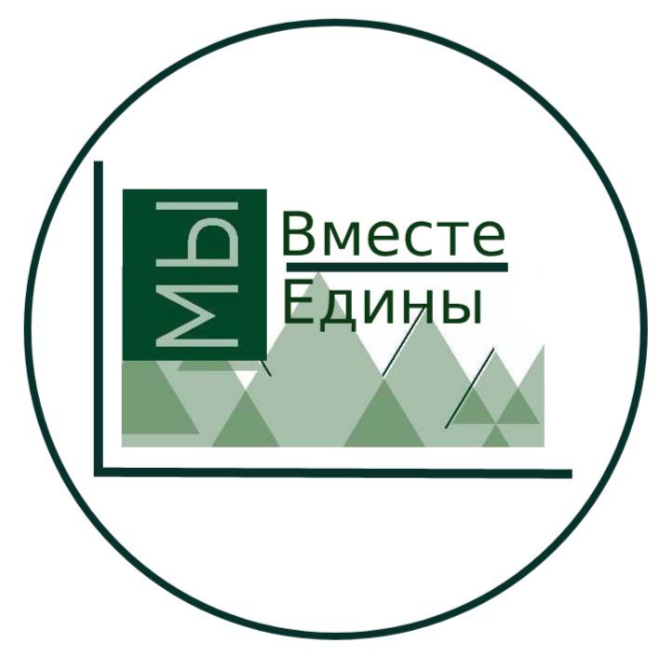 Министерство природных ресурсов и экологии 
Новосибирской области
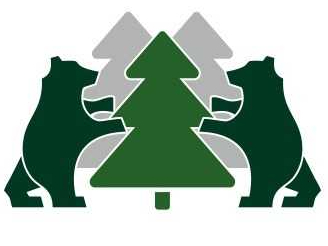 Обобщение правоприменительной практики
в части осуществления регионального государственного экологического и геологического контроля (надзора) за 2024 год
Гуляев Руслан Вахитович
Начальник отдела государственного экологического надзора
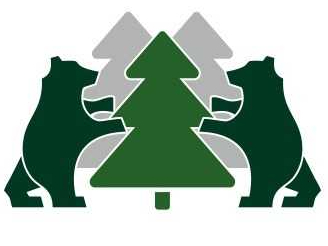 Количество объектов контроля
Региональный государственный экологический контроль (надзор)
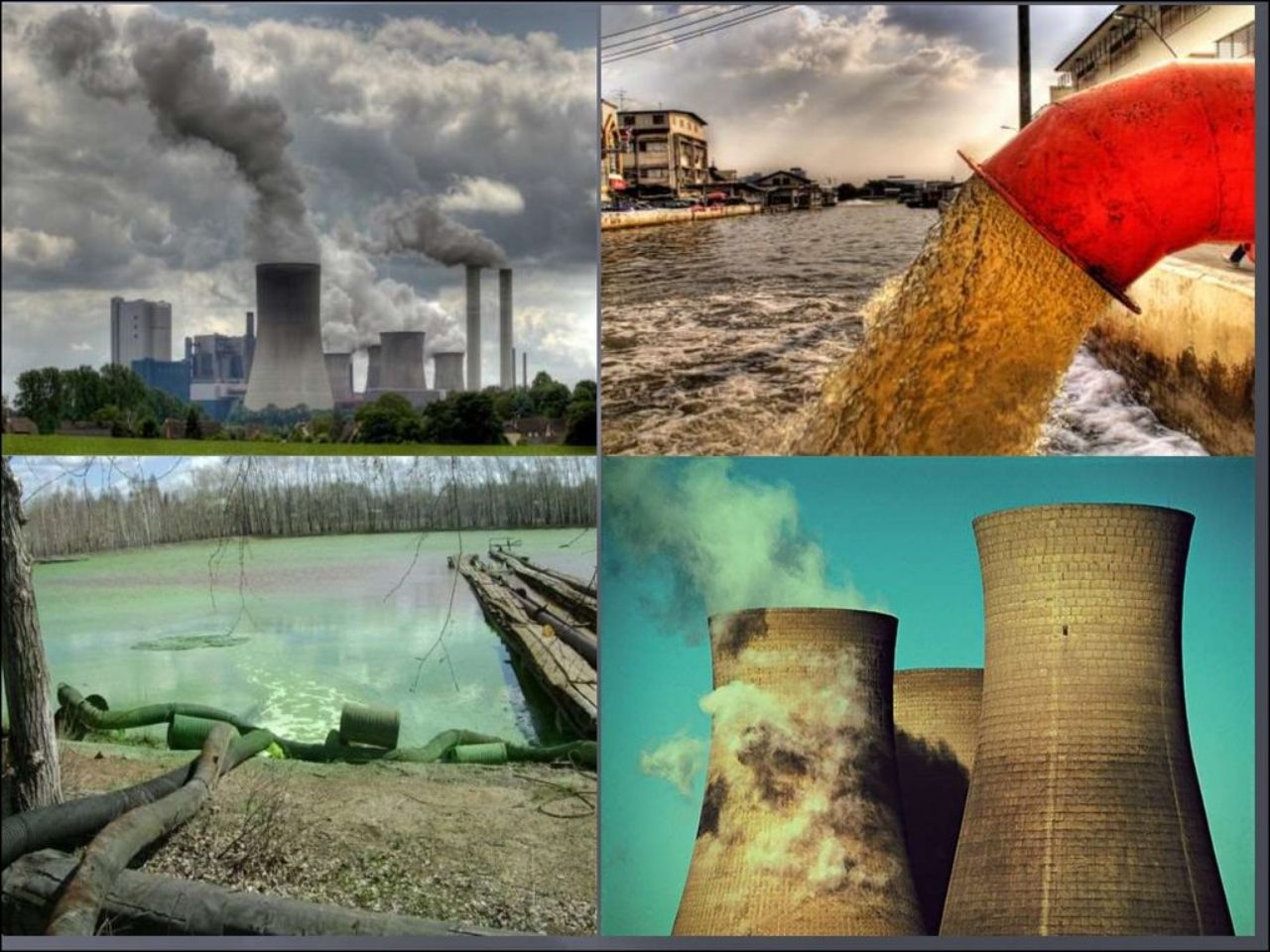 2
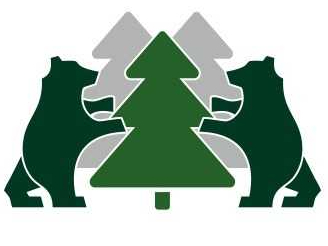 Изменения в экологическом законодательстве в 2024 году
Внесены изменения в Федеральный закон «Об охране окружающей среды»
Объекты I - III категорий негативного воздействия на окружающую среду подлежат постановке на государственный учет (ст. 69.2)
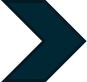 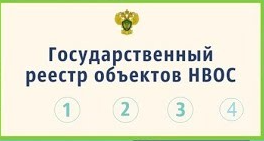 Постановка на государственный учет объектов IV категории не требуется
3
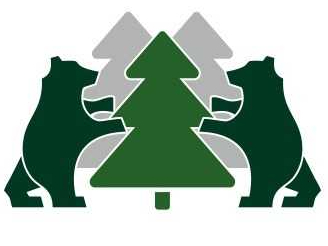 Изменения в экологическом законодательстве в 2024 году
Утверждена новая форма отчета ПЭК
Приказ
Минприроды России
от 15.03.2024 № 173
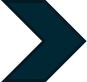 Раздел 5. Результаты производственного экологического контроля в области обращения с побочными продуктами производства
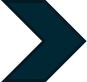 Таблица 3.4. Результаты проверок работы очистных сооружений
4
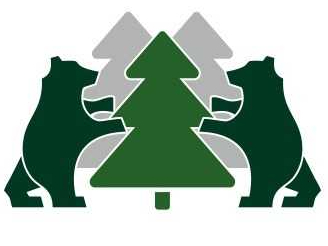 Рассмотрение обращений граждан и организаций
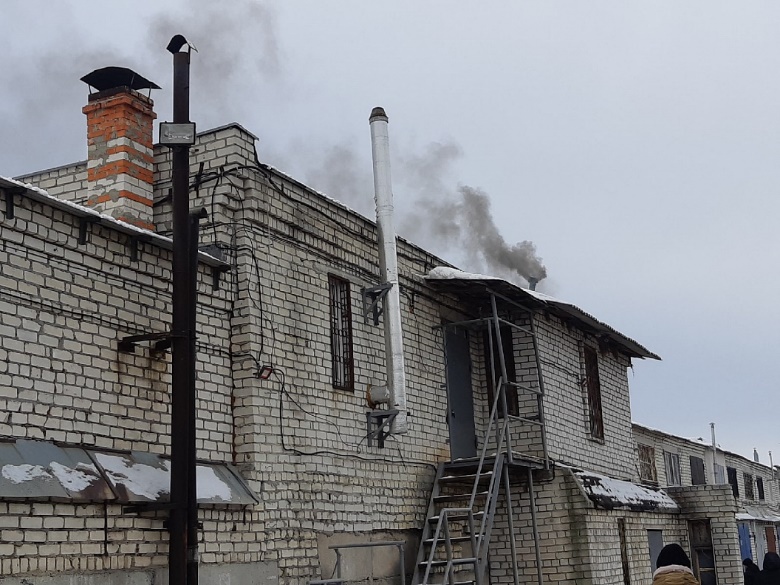 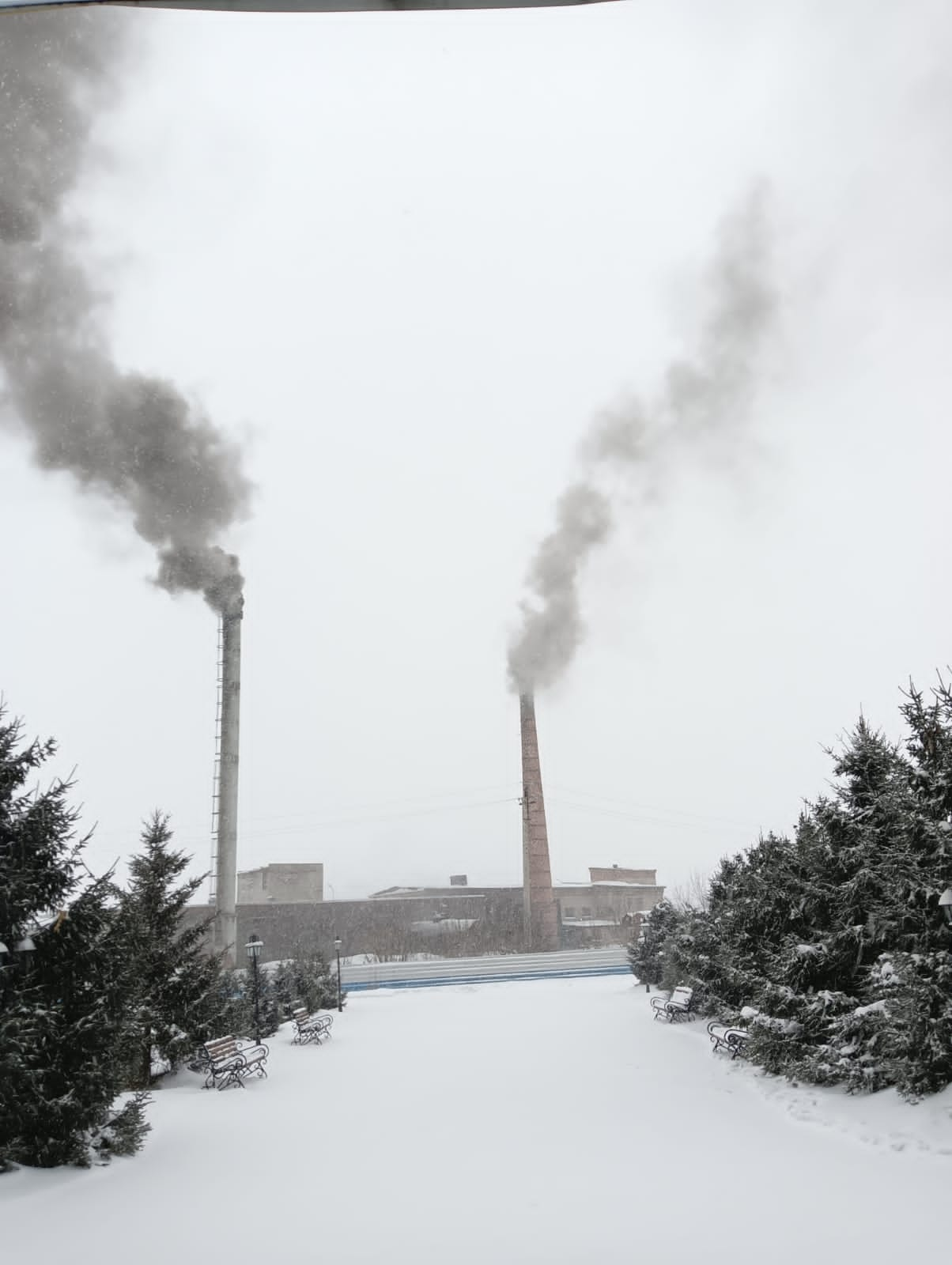 482
468
229
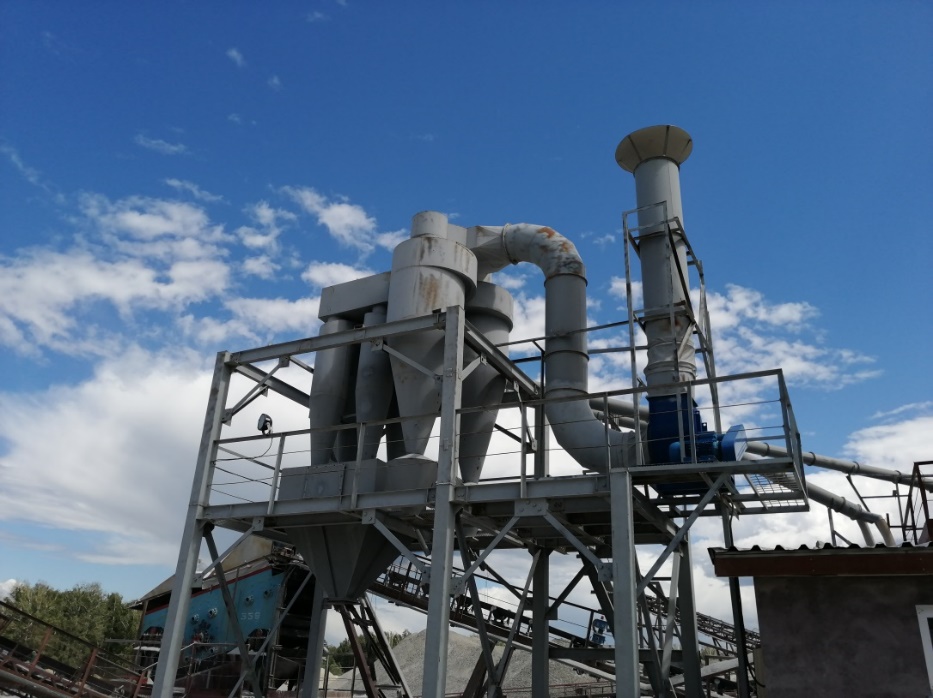 2024
2023
2022
5
Оценка достоверности поступивших сведений
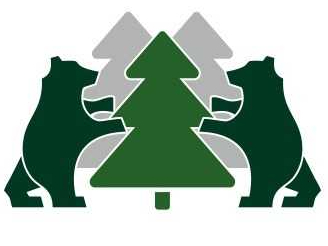 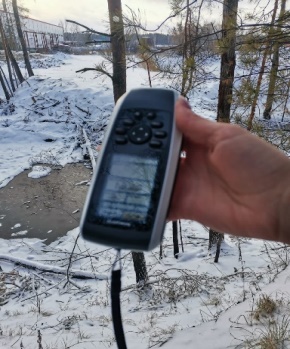 Проведено 124 мероприятия
(выездные обследования, мониторинг)
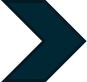 Выявлено
408 
признаков нарушений обязательных требований
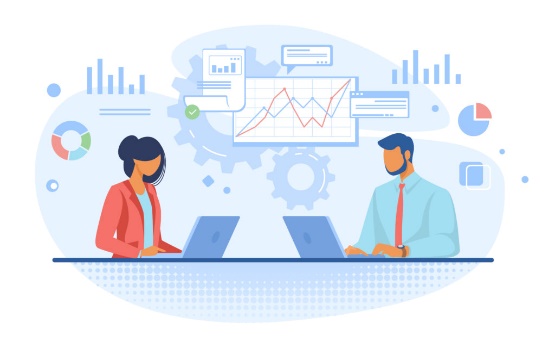 6
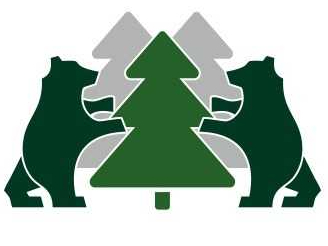 Профилактика нарушений обязательных требований
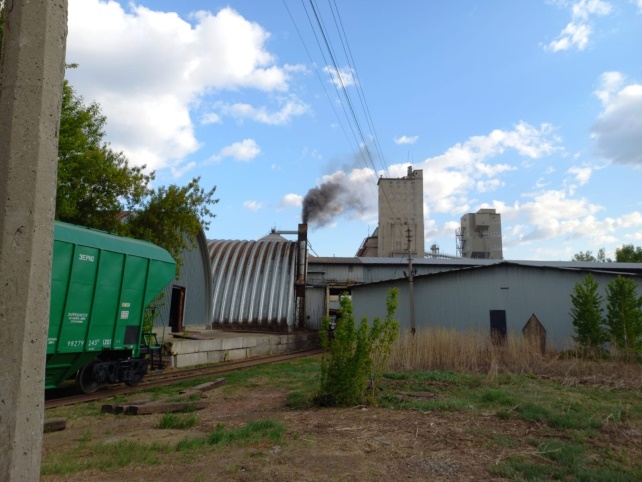 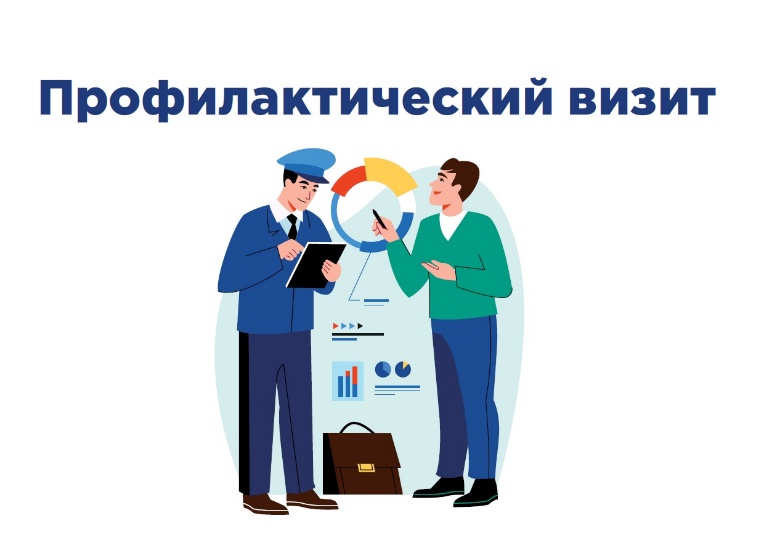 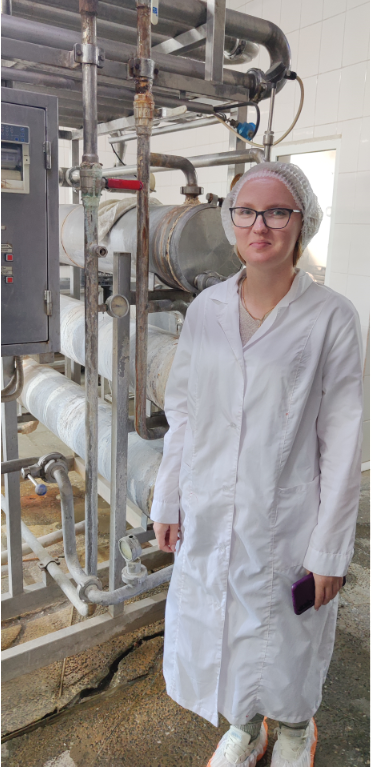 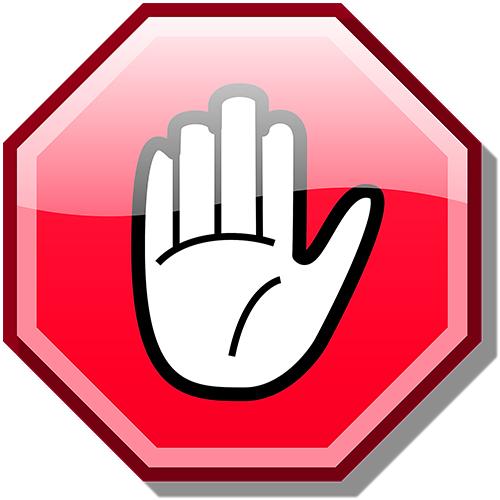 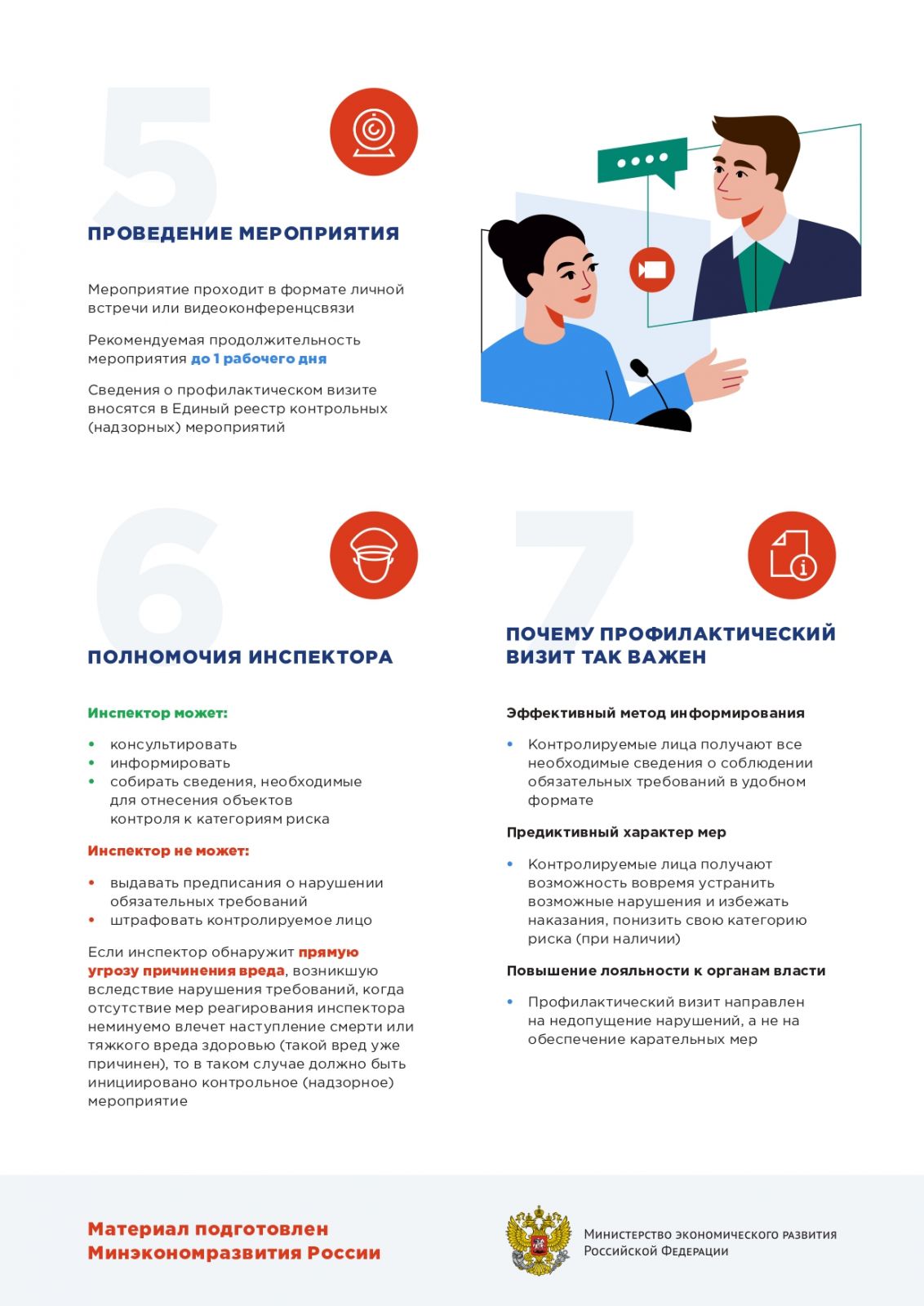 7
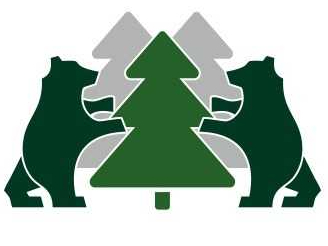 Пресечение нарушений обязательных требований
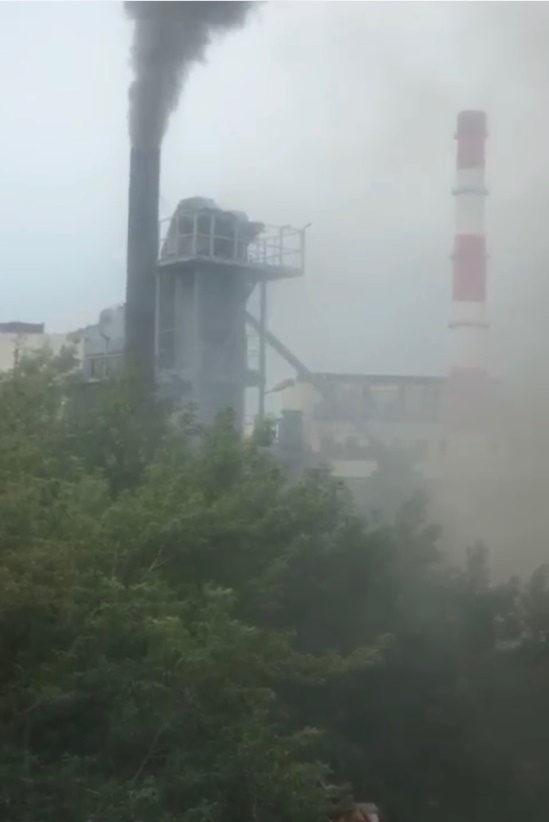 Проведено 33 проверочных мероприятия
Выявлено 162 нарушения
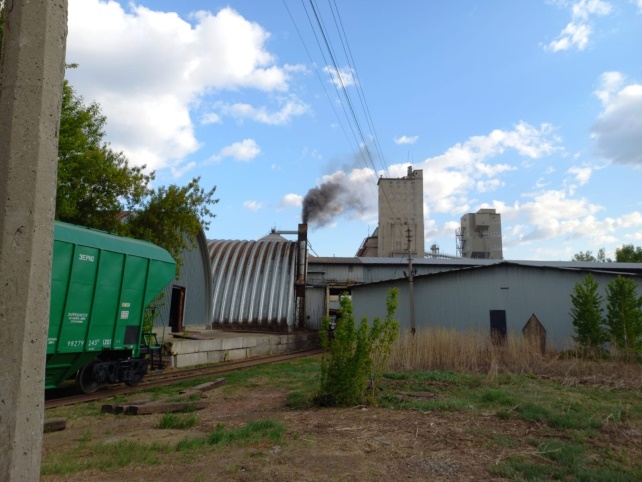 8
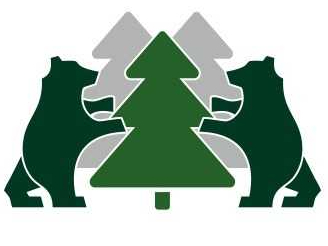 Основные нарушения в области охраны атмосферного воздуха
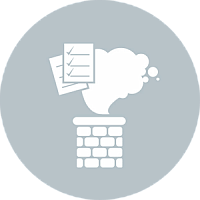 Не проведение либо не соответствие инвентаризации выбросов загрязняющих веществ в атмосферный воздух и их источников фактическому положению на предприятии
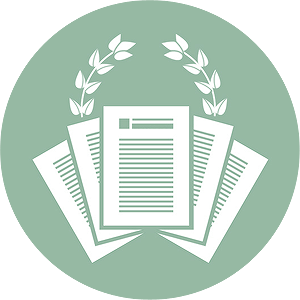 Невыполнение обязательств о постановке на государственный учет объектов, оказывающих негативное воздействие на окружающую среду
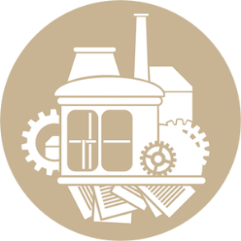 Не проведение производственного экологического контроля либо нарушение порядка представления отчета ПЭК
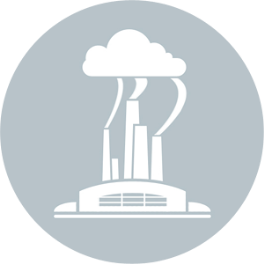 Непринятие мер по согласованию мероприятий по уменьшению выбросов в периоды неблагоприятных метеорологических условий
9
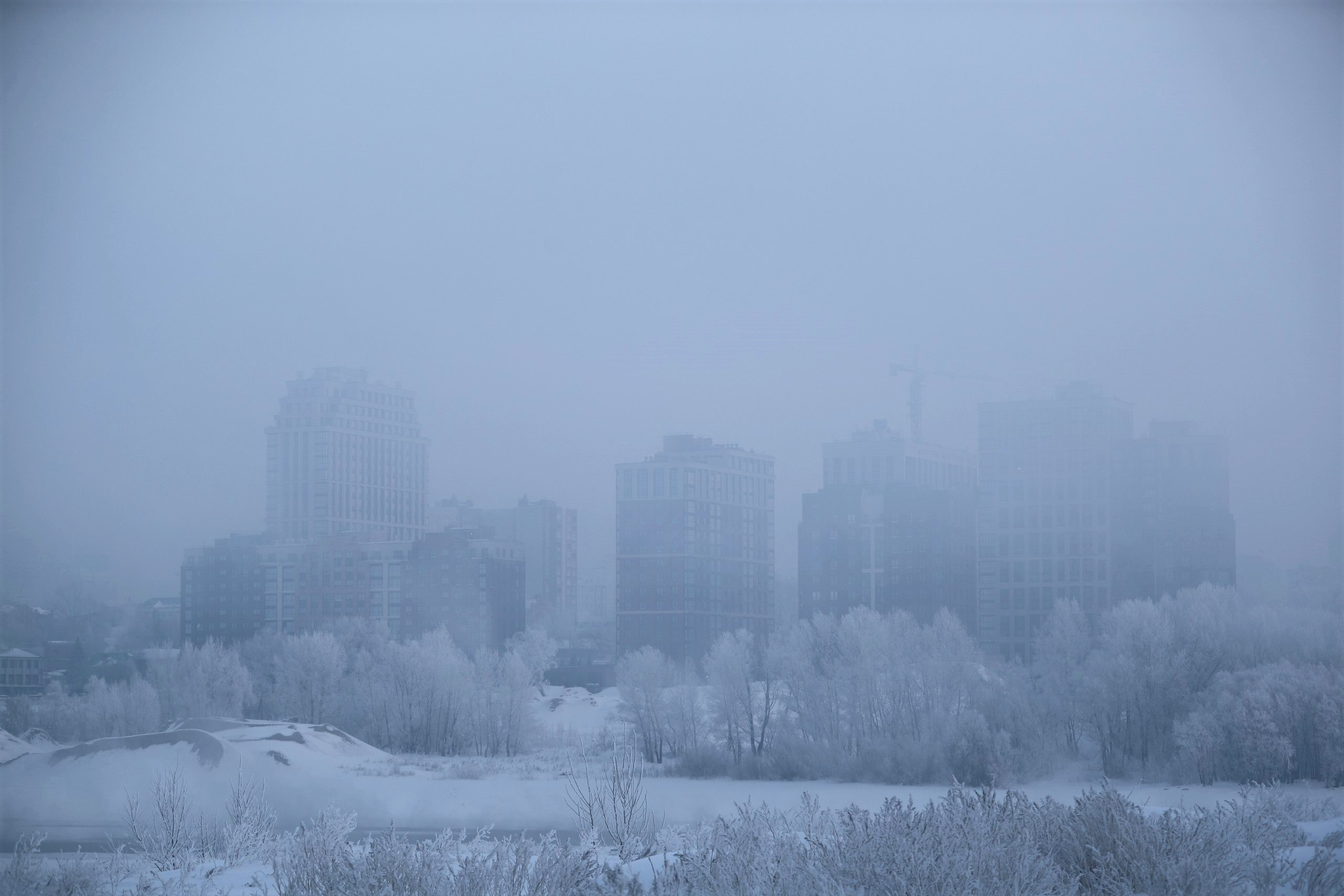 Контроль за соблюдением обязательных требований в периоды неблагоприятных метеорологических условий
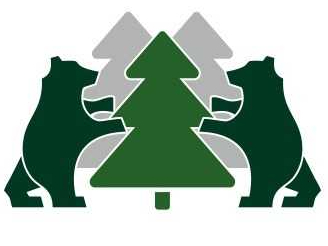 Согласовано 145 планов мероприятий по уменьшению выбросов в периоды НМУ
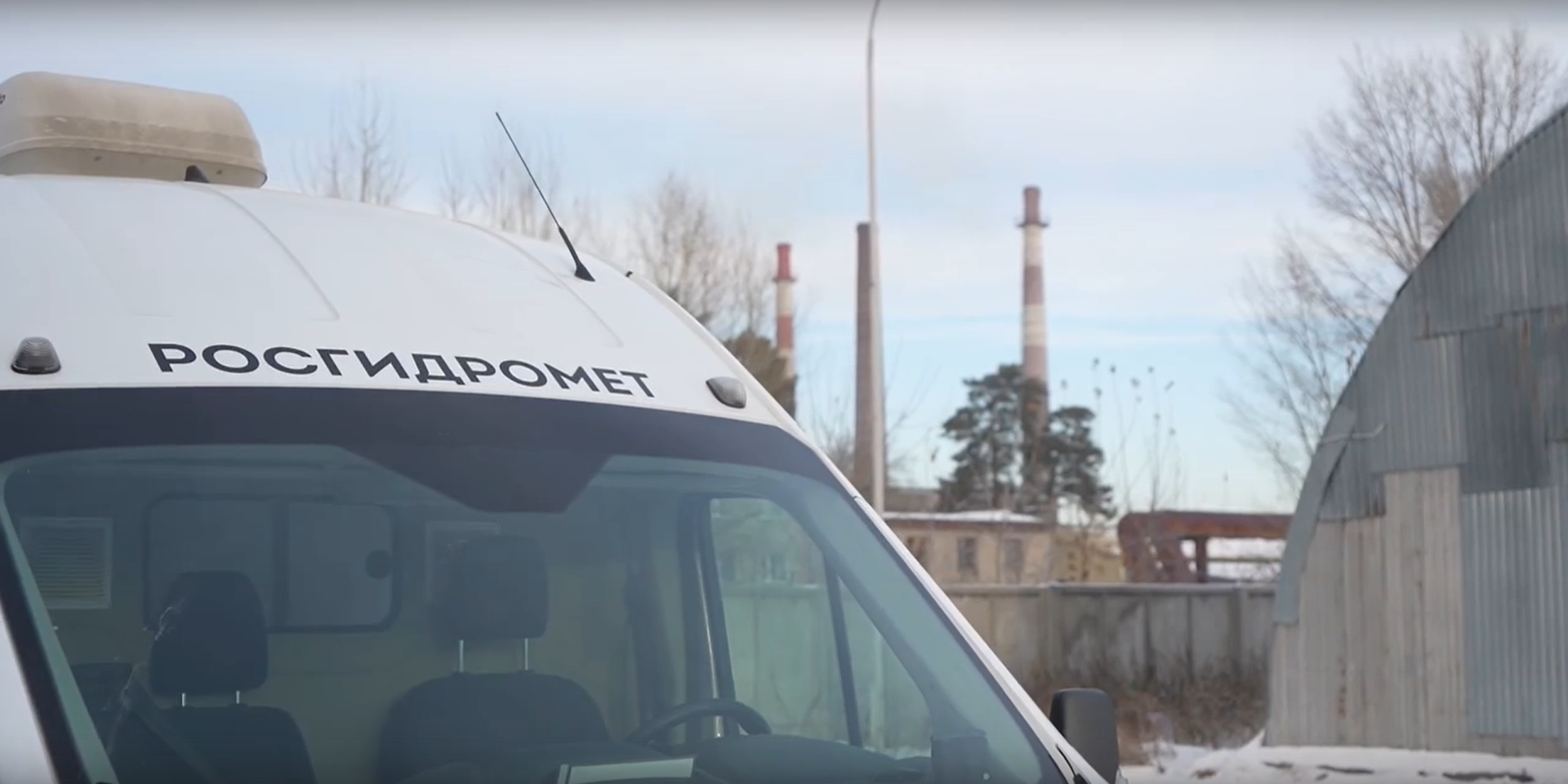 19 хозяйствующих субъектов привлечено к административной ответственности
10
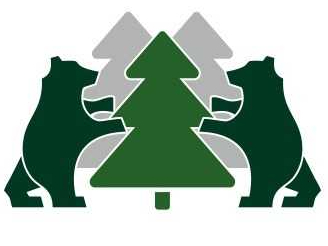 Количество объектов контроля
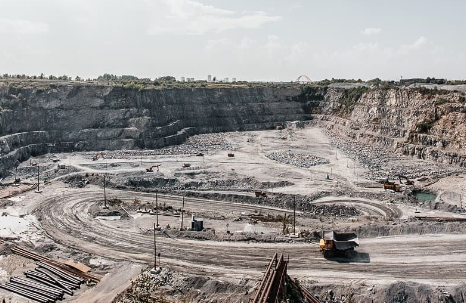 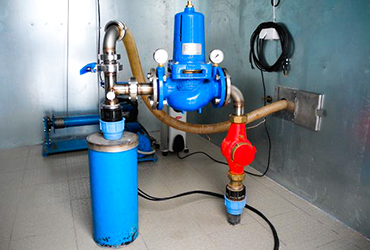 Всего1473
- 1336 участков недр, содержащие подземные воды
- 135 участков недр, содержащие общераспространенные полезные ископаемые
- 2 участка недр, используемые для строительства и     эксплуатации подземных сооружений
≈
11
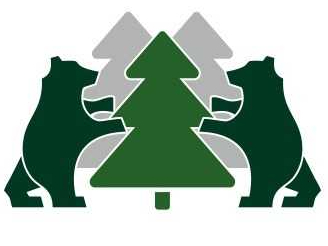 Изменения в законодательстве о недрах 
в 2024 году
Установлены новые требования по консервации/ликвидации объектов
Приказ
Минприроды России
от 06.05.2024 № 269
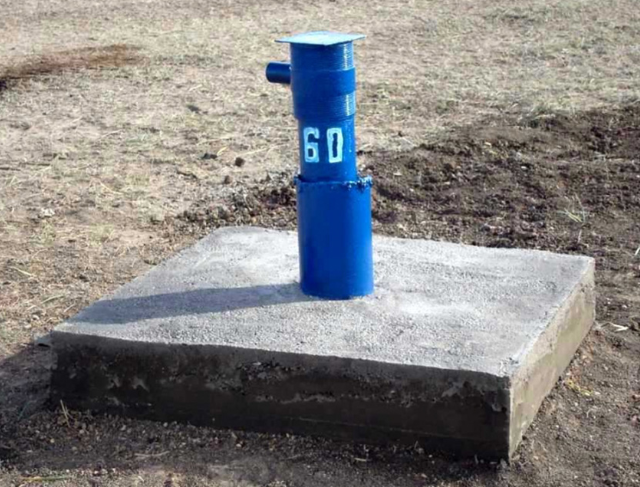 установлена форма и содержание актов консервации/ликвидации
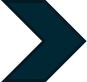 определен порядок принятия работ и подписания актов консервации/ликвидации
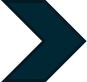 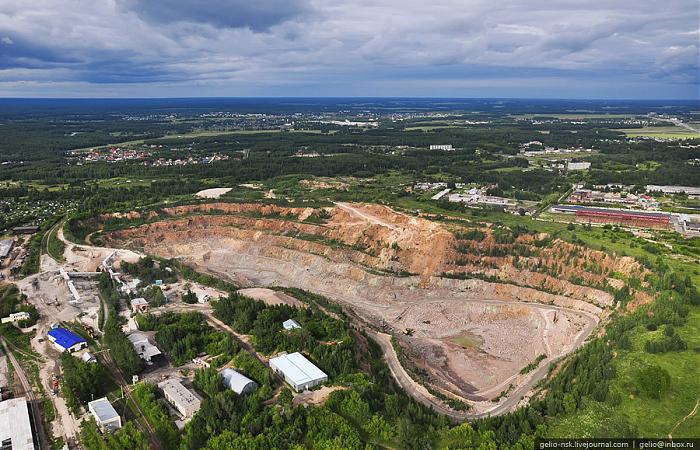 12
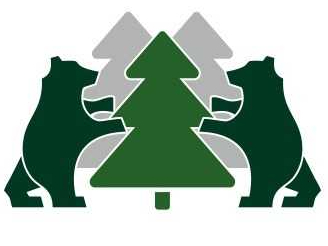 Результаты осуществления геологического надзора
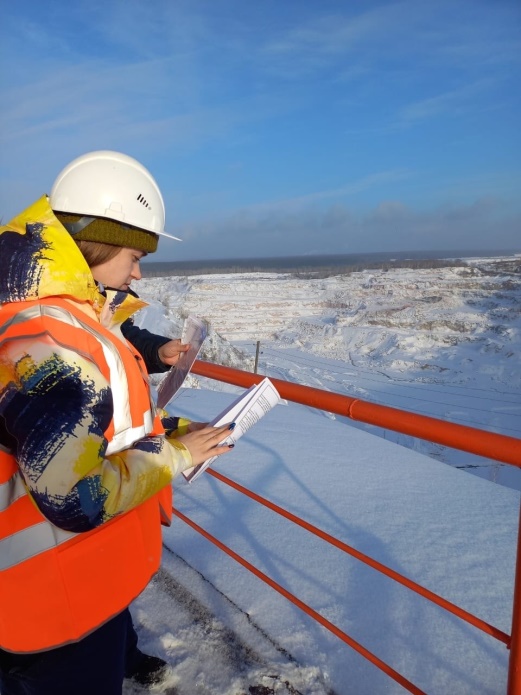 Проведено 51 КНМ
Объявлено 30 предостережений

Проведено 13 профилактических визитов
Рассмотрено 15 административных дел

Наложено штрафов на сумму 699 тыс. рублей
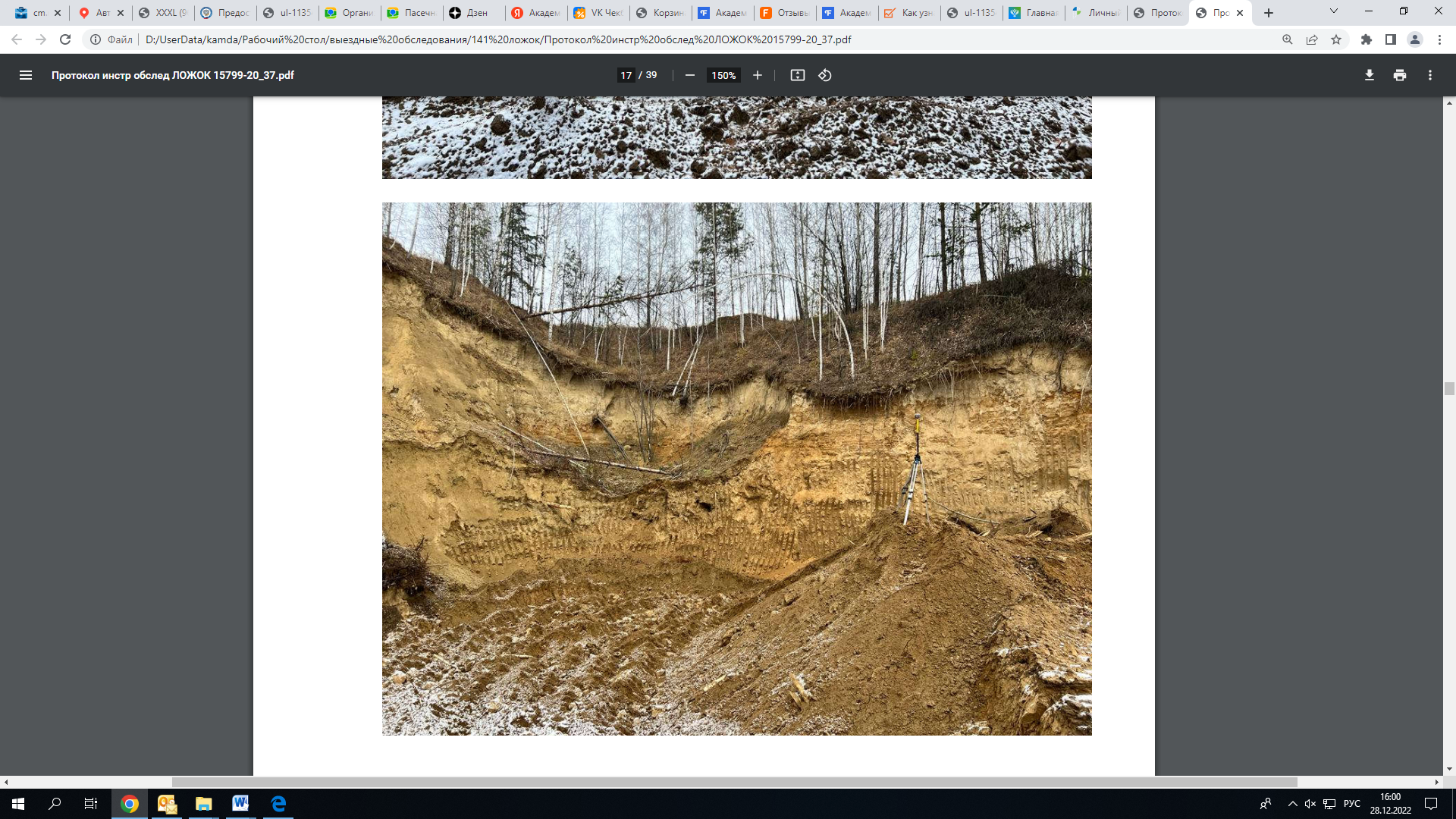 13
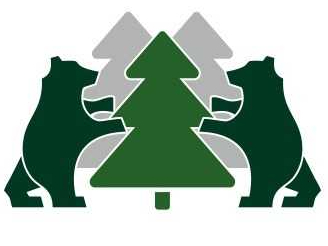 Основные нарушения в области рационального использования и охраны недр
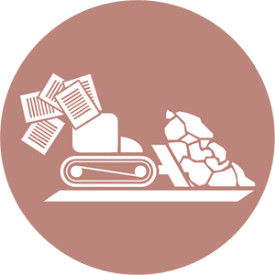 Самовольное (безлицензионное) пользование недр
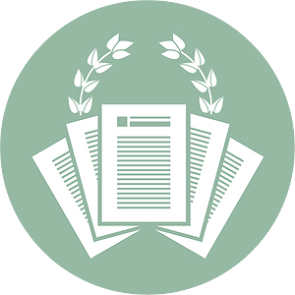 Нарушение условий пользования недрами или требований технических проектов
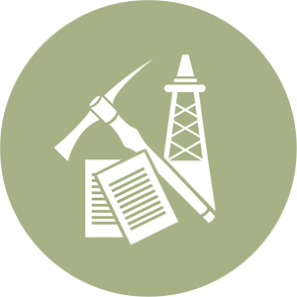 Невыполнение обязательств по консервации/ликвидации горных выработок, буровых скважин
14
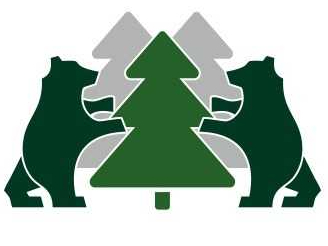 Выявление фактов самовольного пользования недрами
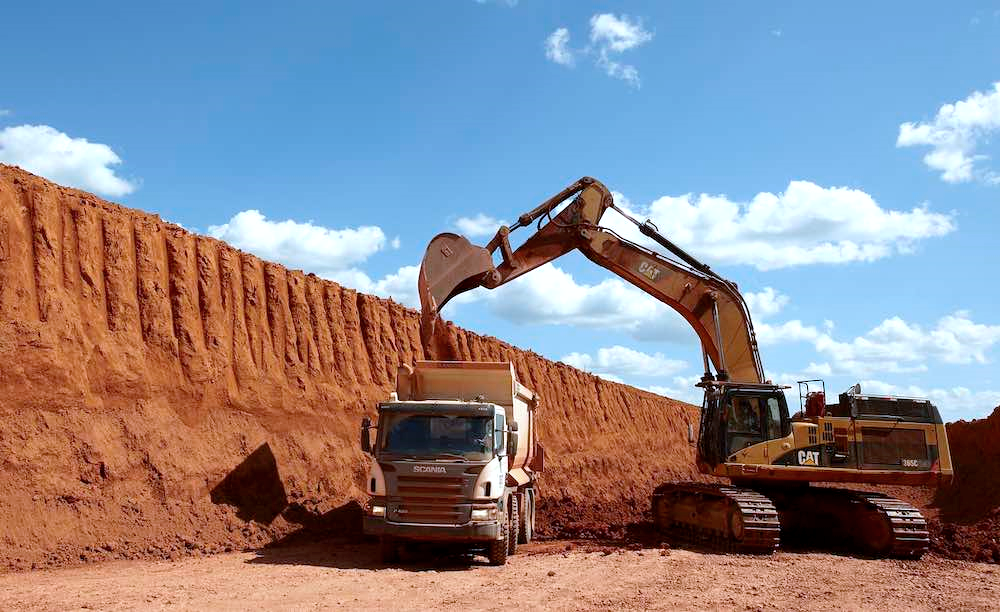 14 случаев 
самовольного пользования недрами
Рассчитан вред недрам 
на сумму  
74,64 млн. рублей
15
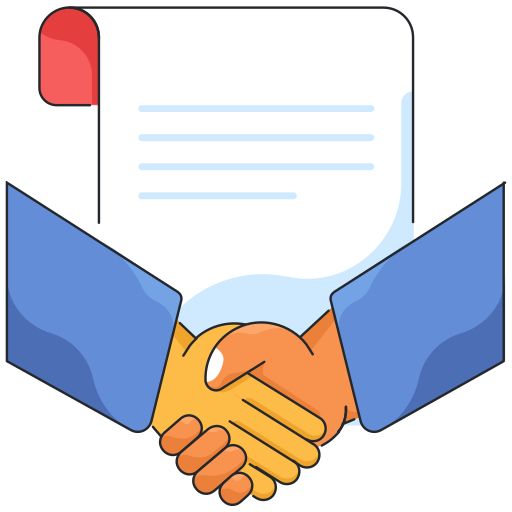 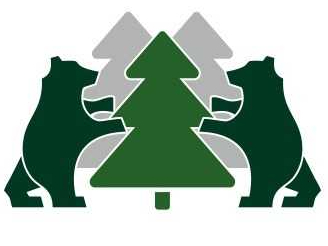 Министерство природных ресурсов и экологии НСО
Министерство цифрового развития и связи НСО
10 фактов самовольного пользования недрами
Консервация/ликвидация карьеров
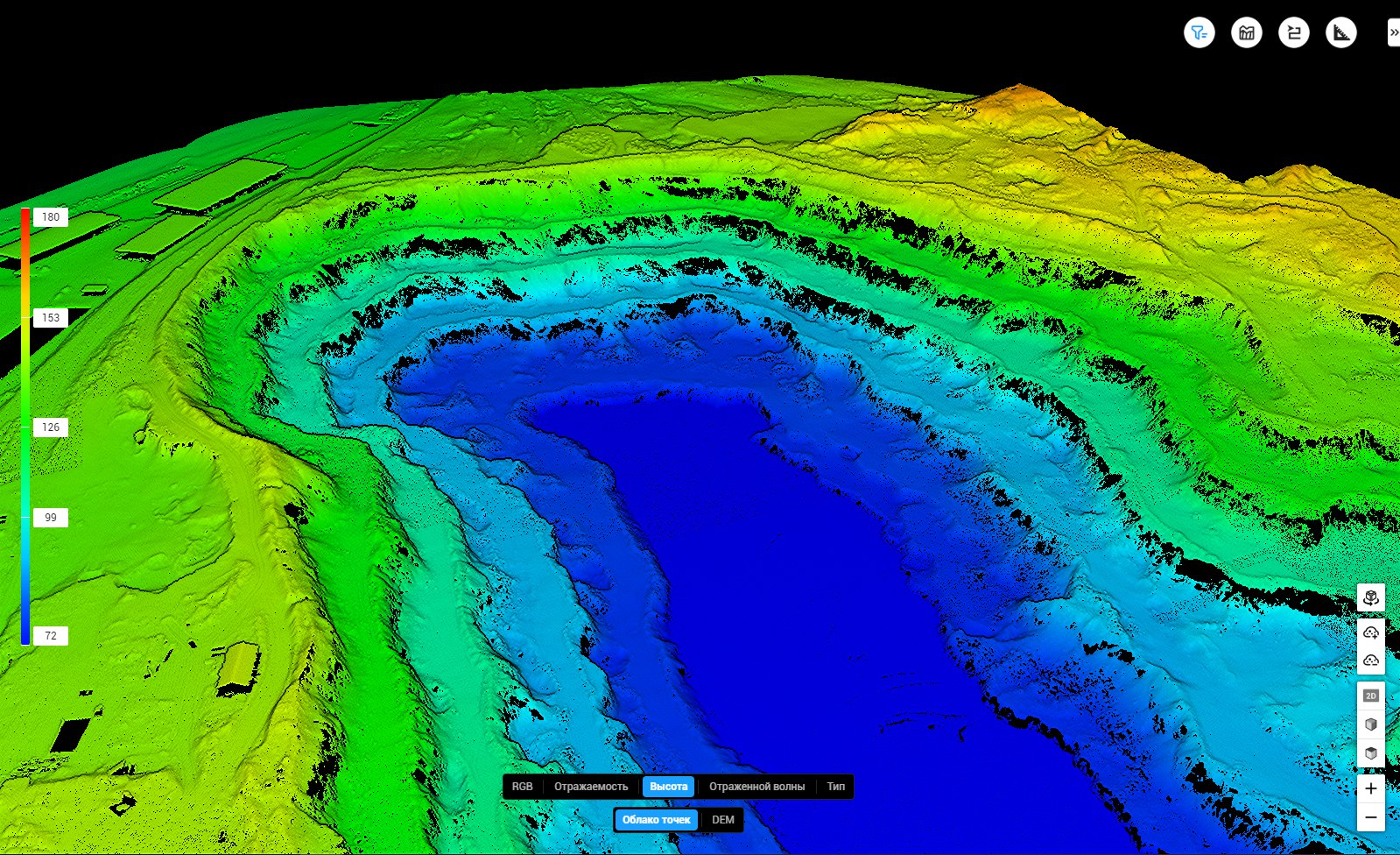 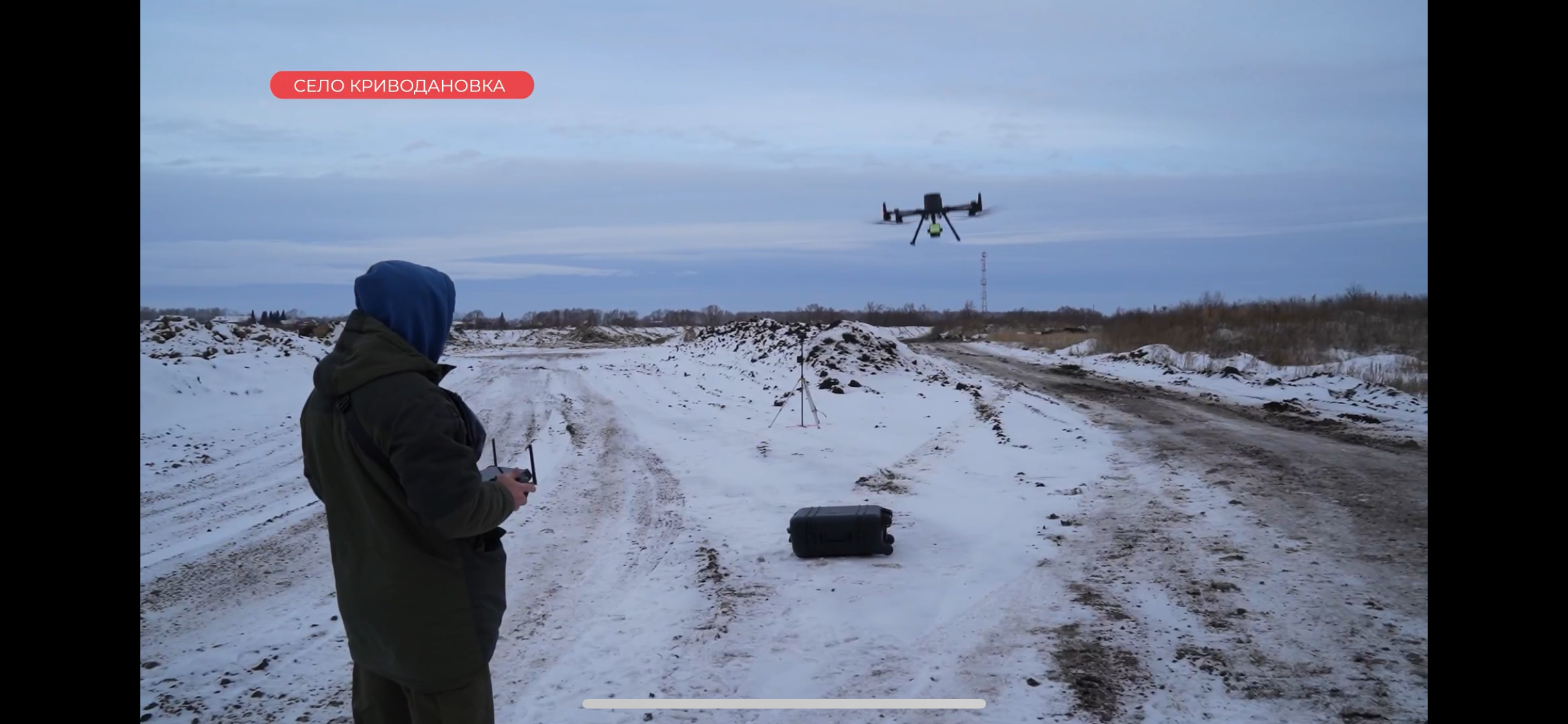 16
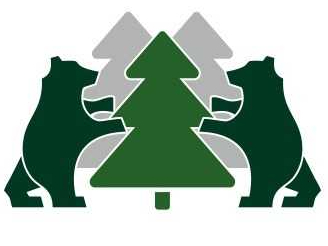 Цели на 2025 год
Расширение инструментов контроля
Применение инструментов аналитики космоснимков
Применение мобильной передвижной лаборатории
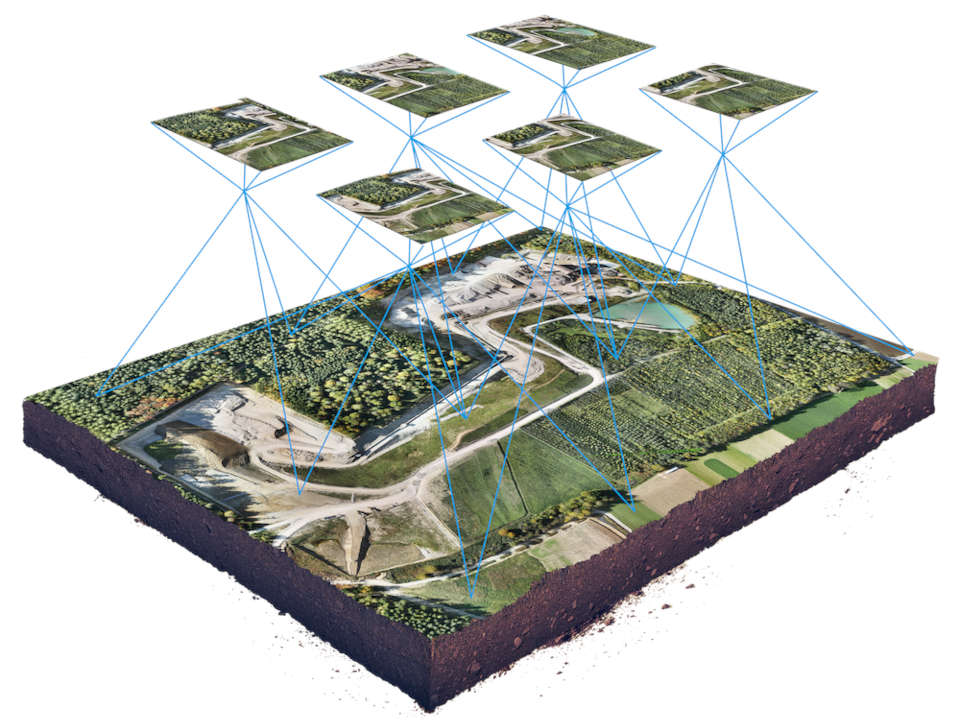 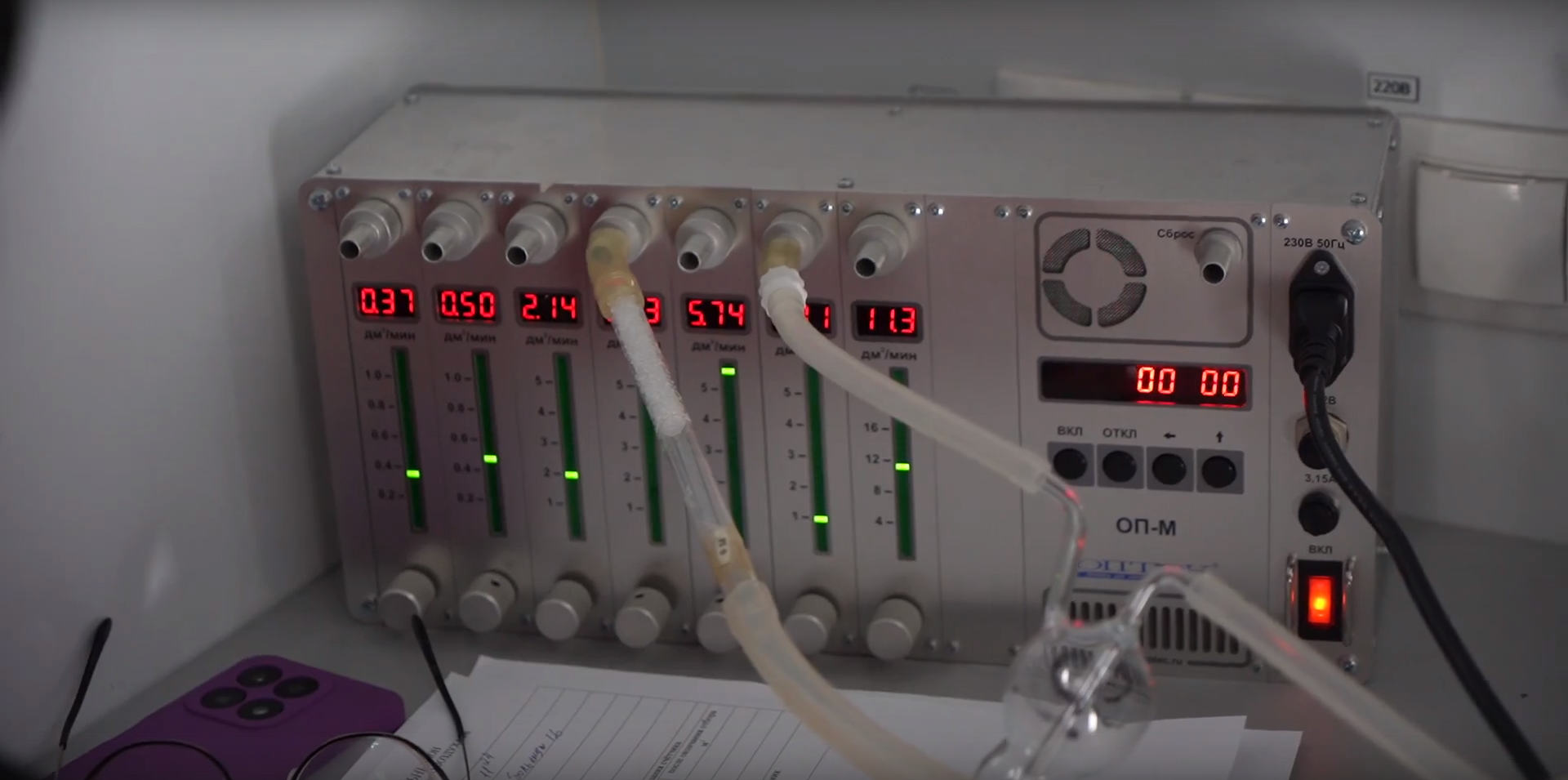 17
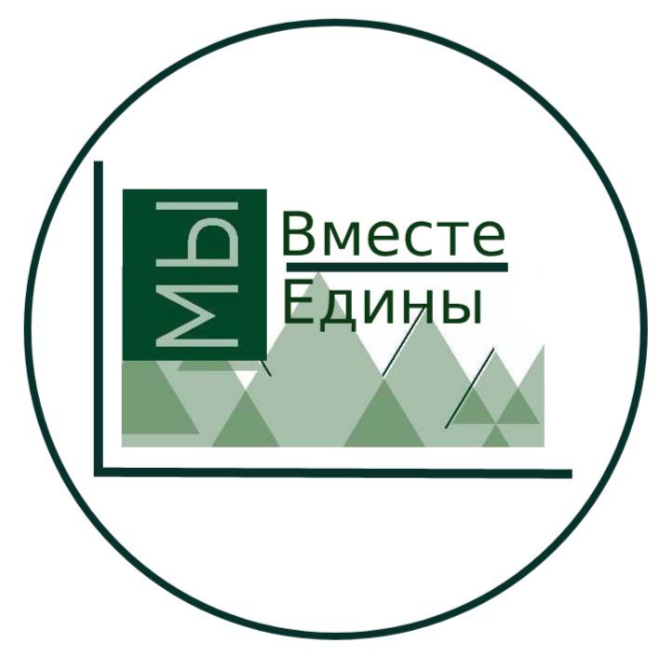 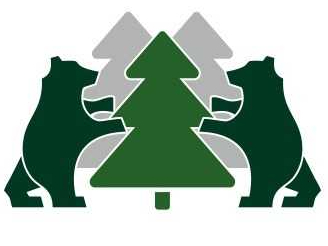 Спасибо за внимание!